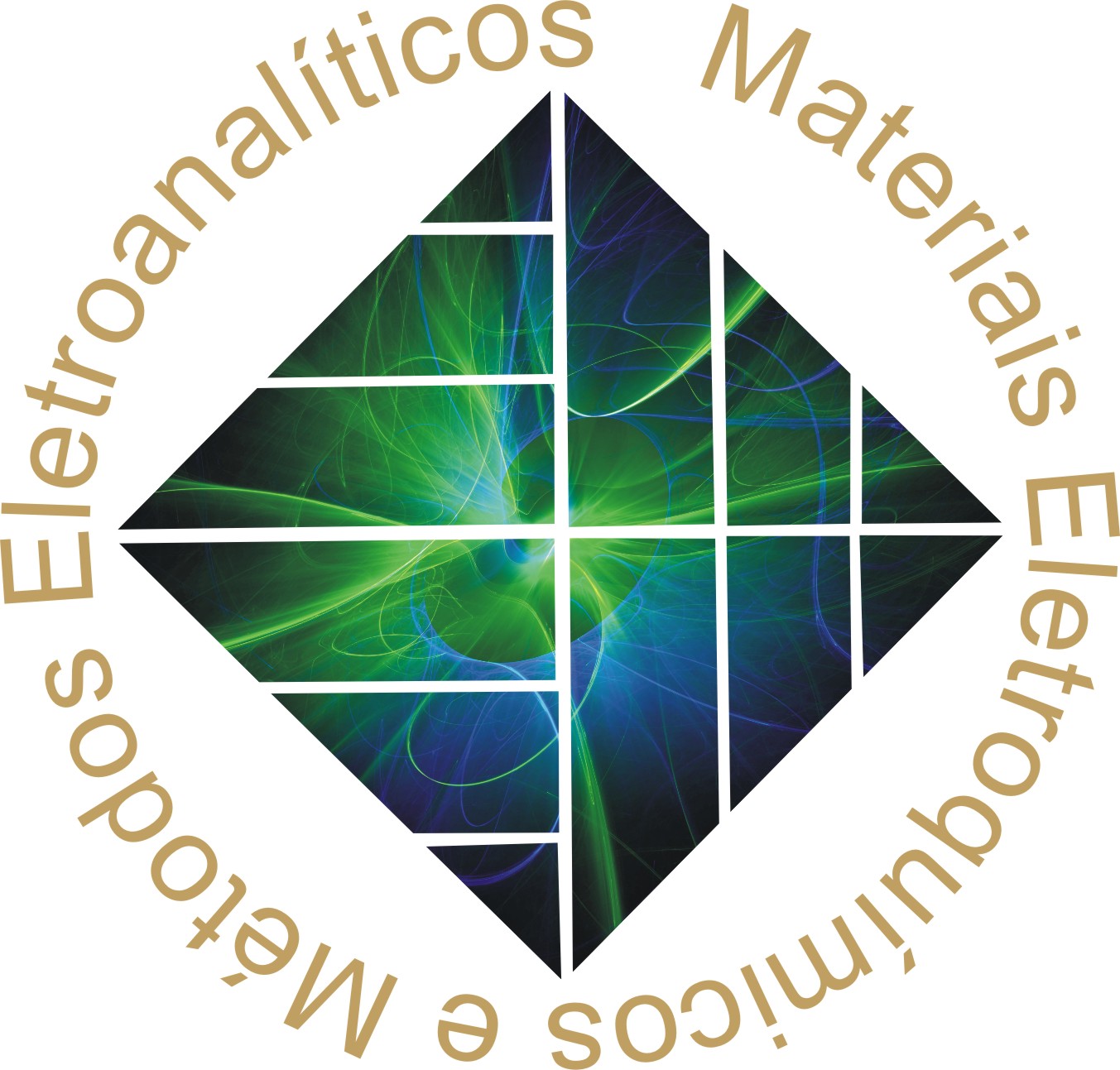 Fatores locacionais da indústria
Processos Indústriais Inorgânicos e Orgânicos – Aula No. 02 – 31 Agosto 2020

Prof. Dr. Sergio A. Spinola Machado – sasmach@iqsc.usp.br
Os fatores locacionais da indústria são os elementos socioespaciais necessários para atrair o  maior número possível de fábricas e empresas a um determinado local.
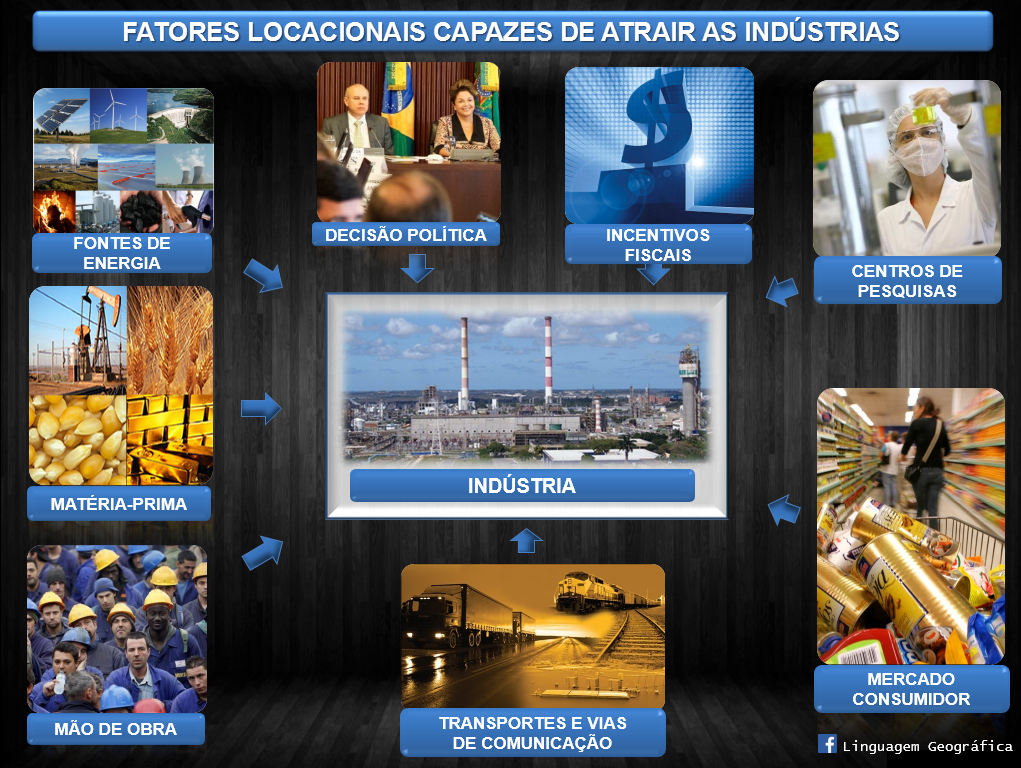 Os fatores locacionais da indústria são o conjunto de elementos socioespaciais e estruturais que  interfere ou diretamente se relaciona com a distribuição das indústrias em um dado território  ou entre os diferentes territórios. Trata-se, portanto, da série de elementos que os diferentes  locais precisam possuir para receber uma maior quantidade de indústrias em sua unidade  territorial.
Em geral, podemos considerar que existe uma disputa entre os diferentes lugares para atrair  empresas e investimentos, de modo que os locais que oferecem a melhor infraestrutura e as  maiores vantagens econômicas saem na frente nesse quesito.
Entender os fatores de localização industrial significa compreender dinâmicas histórico-geográficas a respeito da distribuição e migração das empresas e fábricas entre as diferentes  unidades espaciais.
Se uma região concentra mais indústrias do que a outra ou se, ao longo do  tempo, uma quantidade considerável de empresas saiu de alguns territórios em direção a  outros, entende-se que os fatores locacionais foram determinantes ou importantes para a  ocorrência desses processos.
Didaticamente, são enumerados os mais diversos tipos de fatores locacionais das indústrias  conforme veremos a seguir, embora nem sempre eles expliquem os diferentes comportamentos  socioespaciais das empresas capitalistas. No geral, são considerados os elementos que vão além  de instâncias básicas, como a estabilidade econômica e política dos territórios, a permissividade  das leis e outras questões.
Os principais fatores que determinam a localização industrial são:
1) Mão de obra ampla e com qualificação profissional – 

	Em muitos casos, as empresas buscam  aqueles lugares em que há um conjunto muito amplo e barato de mão de obra e que atenda os  seus interesses. A depender do tipo de indústria, há preferência pelas sociedades que possuem  uma população com maior nível de capacitação técnica para a operação dos equipamentos  necessários. Por isso, muitos países investem na disseminação de cursos técnicos específicos  para atrair indústrias e gerar empregos.
Os maiores exemplos de mercados que vêm atraindo empresas com um conjunto de mão de  obra ampla, barata e com alguma qualificação profissional são os países emergentes. Os  destaques vão para China e Índia.
2) Disponibilidade de matérias-primas  

	Lugares que apresentam um fácil acesso a matérias-  primas também são considerados vantajosos para a instalação de empresas, embora esse fator  fosse mais preponderante no passado, quando os custos com transportes eram maiores. Mesmo  assim, muitas fábricas deslocam parte de sua produção para regiões em que a produção de  determinadas commodities – principalmente recursos minerais – é mais acentuada.
3) Incentivos fiscais

	São os tributos que deixam de ser cobrados pelo poder público para atrair  uma determinada empresa, que objetiva diminuir custos e maximizar os lucros. Por isso, muitos  lugares com características locacionais semelhantes disputam empresas mediante a concessão de benefícios, o que está no cerne da questão da Guerra Fiscal, que vem se tornando um  problema estrutural para o Brasil e outros países.
Nem sempre a questão dos incentivos fiscais perpassa pela competição dos lugares em termos  de isenções de impostos. Em alguns casos, esses incentivos traduzem-se na existência de uma  carga tributária menos pesada ou, simplesmente, mais resumida e facilitada, evitando  problemas de burocracia para empresas, empresários e investidores em geral.
4) Existência de infraestrutura logística (transportes) 

	Quanto mais rápidos e baratos forem os  sistemas de escoamento de produção das empresas, maiores serão os lucros. Por isso, muitas  indústrias levam em conta aqueles lugares que apresentam modais de transporte e logística  articulados e eficientes. Sendo assim, muitos governos em suas mais diversas esferas investem  nessas estruturas para atender o maior número possível de empresas, investindo em viadutos,  rodovias amplas, ferrovias, hidrovias e no aperfeiçoamento desses e outros modais.
Uma estratégia bastante adotada no Brasil e no mundo é a construção dos chamados distritos  industriais, que são áreas – públicas ou privadas – especialmente destinadas para indústrias. A  localização dessas áreas segue justamente a estratégica logística, ou seja, posicionam-se  separadamente das áreas mais inchadas das grandes cidades e apresentam saídas para rodovias,  ferrovias e aeroportos.
5) Infraestrutura energética favorável 
	
	Se um país ou região possui uma grande produção de  energia, com baixo risco de crises nesse setor, o número de investimentos tende a elevar-se.  Muitos tipos de indústrias consomem uma elevada carga de energia, como as fábricas que  produzem alumínio.
Por isso, elas necessitam de garantias governamentais de que a produção  não será reduzida ou interrompida por questões energéticas, o que perpassa não somente por  uma produção elétrica elevada dos lugares, mas também diversificada, ou seja, calcada nas  diferentes fontes de energia (hidráulica, eólica, solar, térmica etc.) e, portanto, com menores  riscos.
6) Leis trabalhistas brandas e sindicatos limitados 

	No processo socioespacial e histórico de  constituição das sociedades, a luta de classes exerce um dos papéis primordiais, o que não é  diferente nesse caso. Muitos patrões e investidores não costumam investir em países ou regiões  que apresentam um elevado nível de organização sindical ou leis trabalhistas muito fortes, pois  isso eleva os custos com mão de obra e diminui os lucros e os retornos dos investimentos  realizados
Ao longo do século XX e início do século XXI, o que se viu nesse sentido foi justamente um  enfraquecimento das organizações sindicais ou o aparelhamento delas, de forma a evitar recuos  por parte dos investidores. Na China, por exemplo, os direitos trabalhistas são bastante  reduzidos e os custos com mão de obra bastante inferiores aos de outros países, o que atrai um  número sem igual de empresas, embora a proposta do governo dito “comunista” chinês seja  justamente a de fortalecer a classe trabalhadora.
Amplo e ativo mercado consumidor 

	Quando um local apresenta um mercado consumidor  que, além de numeroso, é bastante ativo e crescente, há um aumento do número de empresas  e fábricas que buscam instalar-se nessa região para atender esse mercado e gerar lucros.  Embora o processo de globalização permita o atendimento de mercados que se encontram nas  áreas mais distantes do globo, ganham vantagens aquelas empresas que se localizam mais  próximas e que conseguem oferecer produtos de qualidade a preços menores.
8) Presença de empresas afins e redes de serviços correspondentes
 
	Em alguns tipos de  indústrias, existe a preocupação em relação a uma localidade apresentar as bases necessárias  para a manutenção de seus equipamentos, pois não adiantaria instalar-se em uma região que  não possui empresas e profissionais capazes de garantir a manutenção dos mecanismos fabris.
Nesse sentido, as empresas levam em consideração a presença de outras indústrias do seu  mesmo seguimento, pois isso indica que existirão, no local, outras empresas e profissionais  especializados no atendimento de suas necessidades.
9) Existência de instituições de ciência e tecnologia 

	Locais onde se encontram muitas  universidades e centros científicos e tecnológicos são considerados atraentes para empresas  que necessitam desses serviços, uma vez que eles formam profissionais especializados e  garantem rápido aprimoramento das condições e estratégias de produção industrial.
Diante de todos esses fatores, podemos notar que existe uma grande competição entre os  diferentes territórios que compõem o espaço geográfico para atrair a maior quantidade possível  de empresas e indústrias. Afinal, a presença delas é considerada uma forma de gerar empregos,  aumentar a arrecadação, alavancar o consumo e dinamizar a produção econômica local e  regional.